Objectifs du cours
Apprendre l’imparfait
Réviser le présent
Comparer sa vie du passé à sa vie de maintenant
L’imparfait
The Imperfect tense
L’imparfait
Uses of Imperfect tense:

Description in the past
Habitual / regular action / « used to »
Was-ing and were-ing
Formation
Stem        +           Ending
Nous form of present tense minus « ons »
jou
all
buv
fais
av
ais
ais
ait
ions
iez
aient
Formation
Stem        +           Ending
Nous form of present tense minus « ons » 
EXCEPTION = être 
– use stem « ét »
ét
ais
ais
ait
ions
iez
aient
Avant
Quand j’avais 5 ans, j’étais petite et j’avais les cheveux plus longs, je buvais beaucoup de lait et je regardais des émissions pour les enfants à la télé. Je travaillais bien à l’école primaire et je jouais du piano. Je mangeais beaucoup de bonbons. Le week-end j’allais au cinéma avec mes parents. J’adorais mes parents parce qu’ils étaient super sympa.
Maintenant
J’ai 15 ans, je suis grande et j’ai les cheveux plus courts, je bois beaucoup de bière et je regarde des émissions comiques à la télé. Je ne travaille pas très bien au collège et je joue de la guitare électrique. Le week-end je vais au cinéma avec ma copine / mon copain. Je fume quarante cigarettes par jour. Je ne m’entends pas très bien avec mes parents. C’est affreux car on se dispute tout le temps.
Quand j’avais cinq ans …
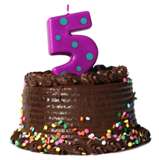 J’avais les cheveux plus longs
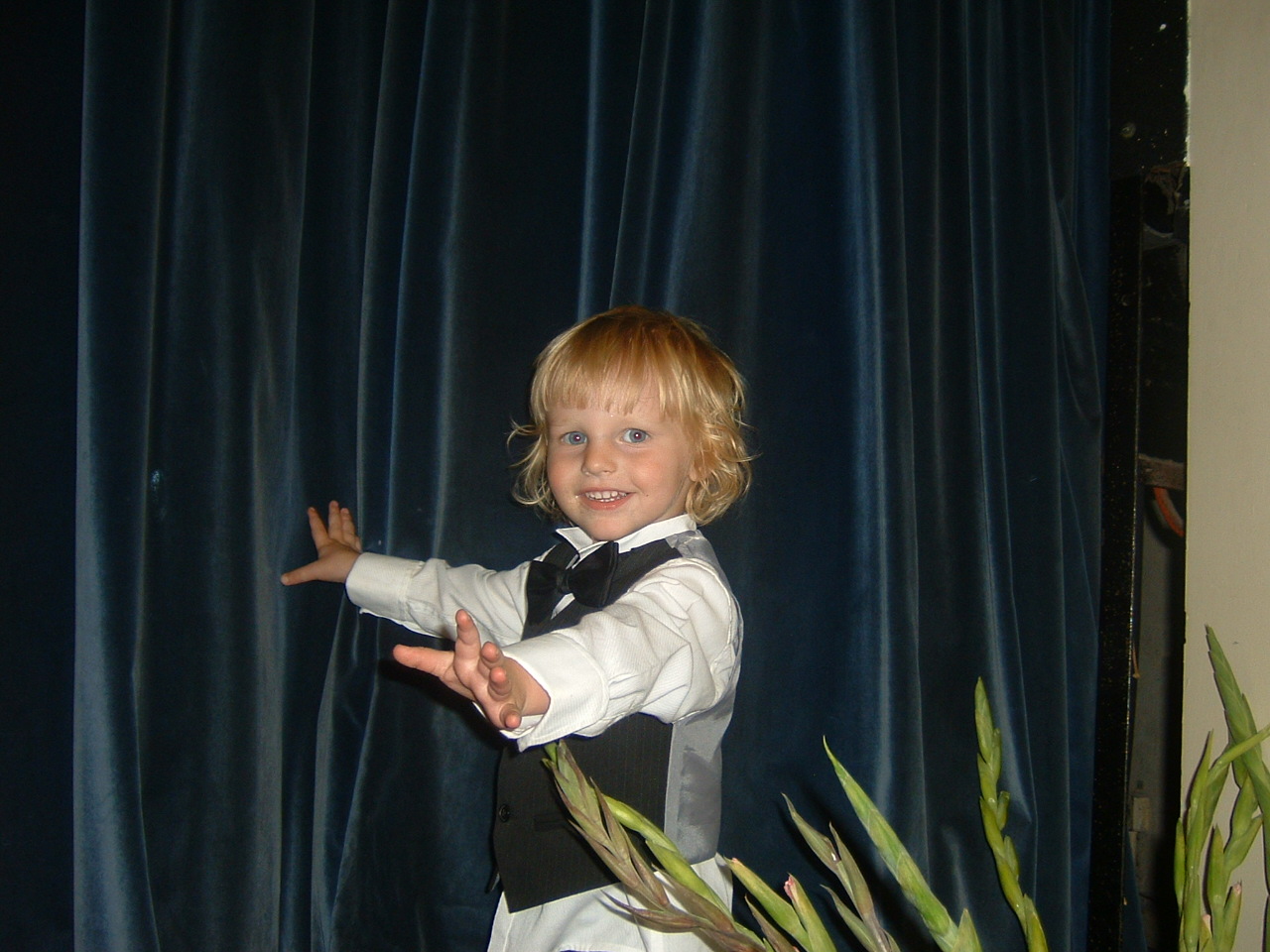 Je buvais beaucoup de lait
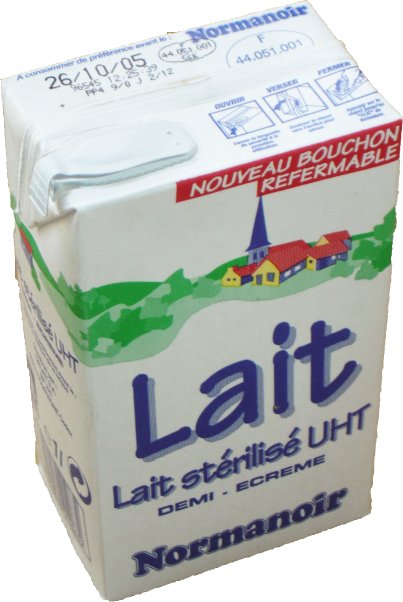 Je regardais des émissions pour les enfants à la télé
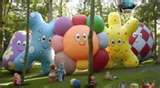 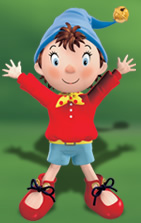 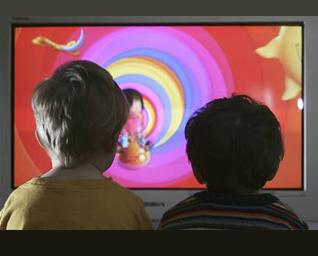 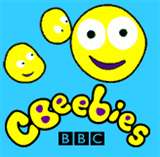 Je travaillais bien à l’école primaire
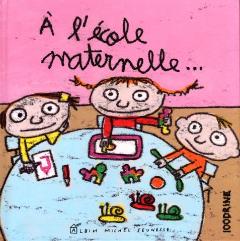 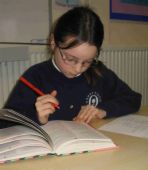 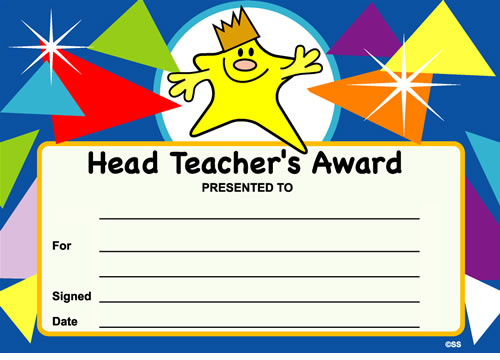 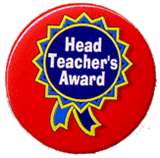 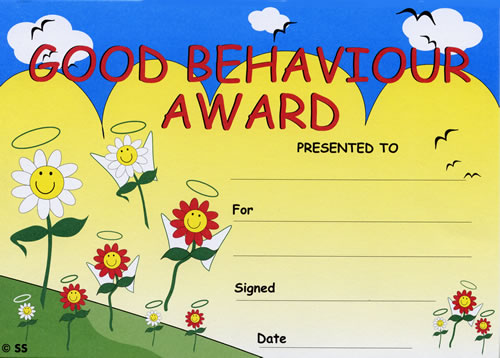 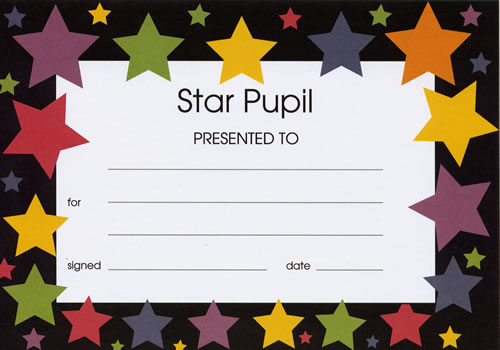 Je jouais du piano
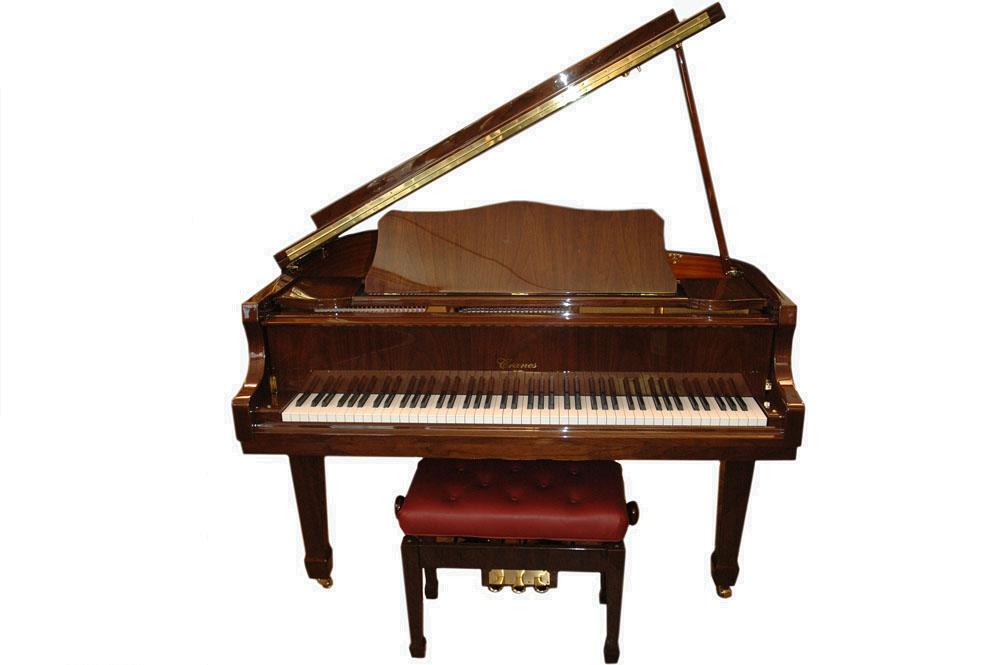 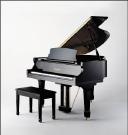 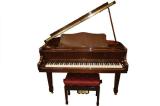 Je mangeais beaucoup de bonbons
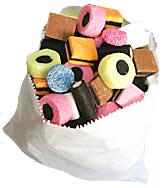 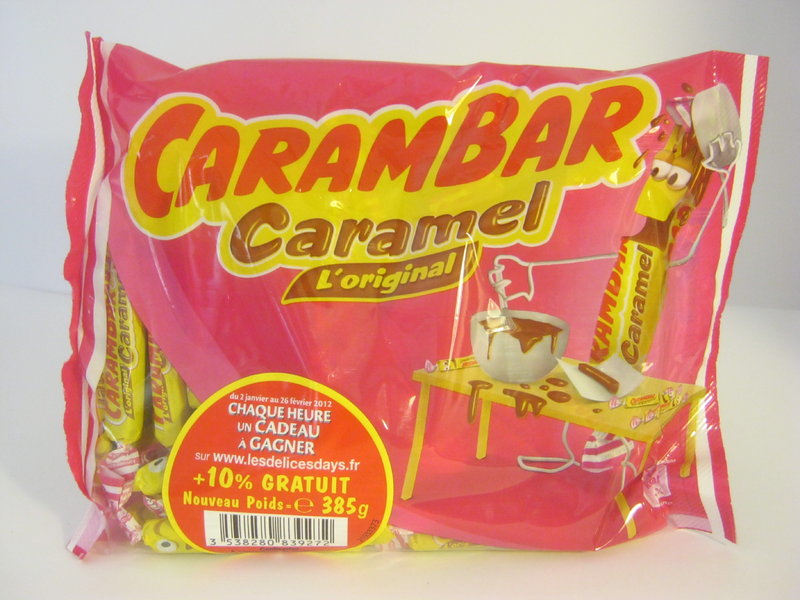 J’allais au cinéma avec mes parents
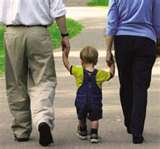 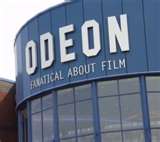 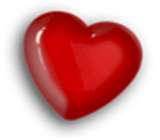 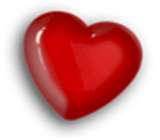 J’adorais mes parents
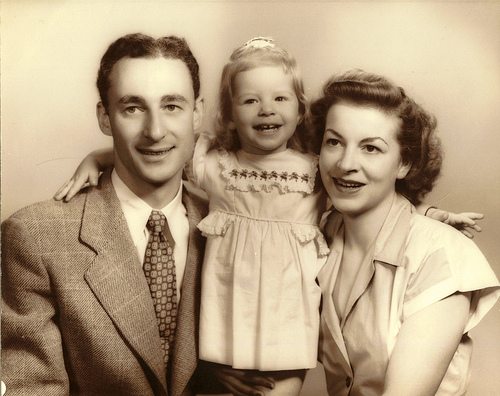 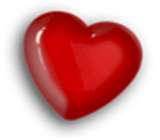 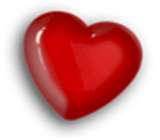 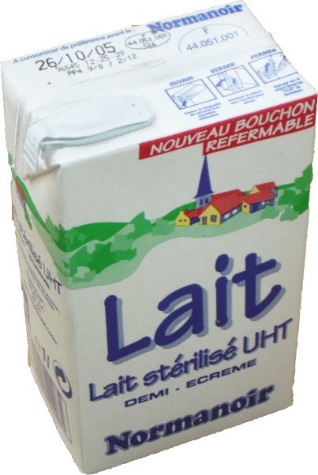 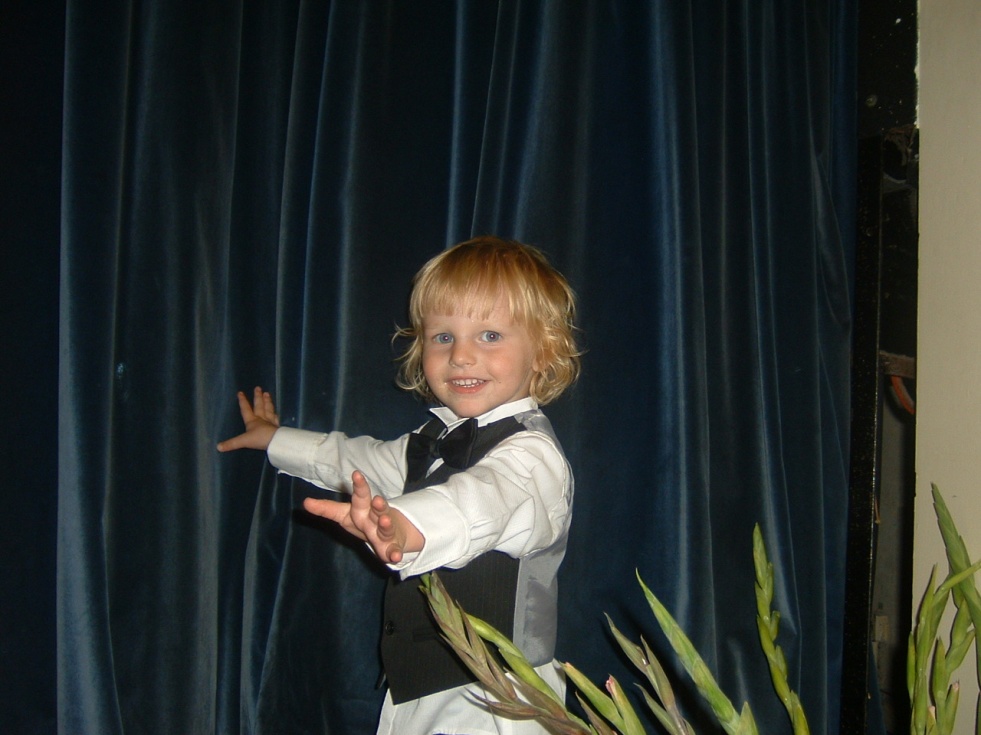 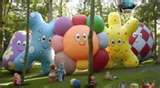 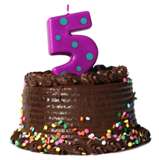 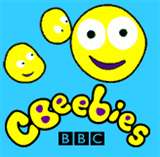 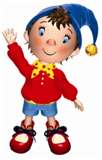 a
b
c
d
Travail à deux:
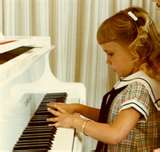 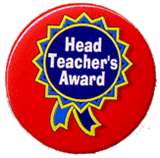 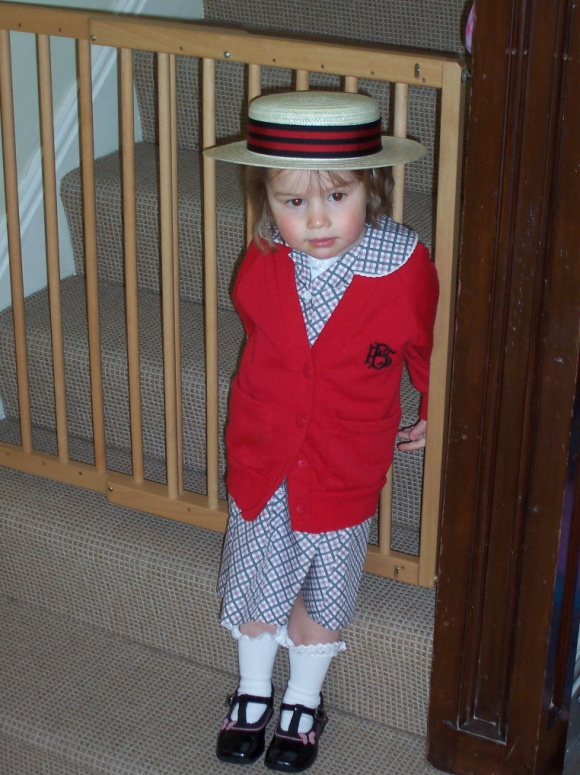 f
e
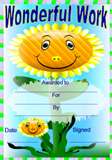 Avant je …
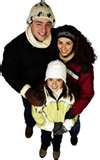 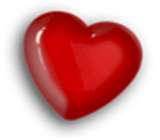 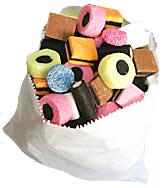 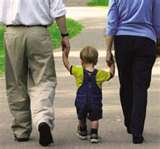 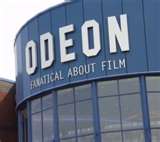 h
i
g
Maintenant j’ai quinze ans
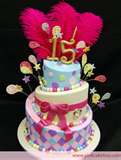 J’ai les cheveux plus courts
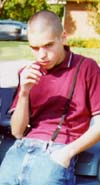 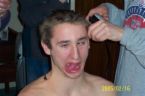 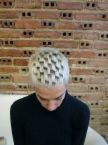 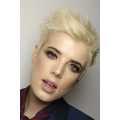 Je bois beaucoup de bière
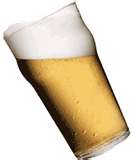 Je regarde des émissions comiques à la télé
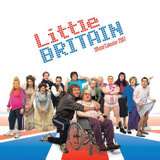 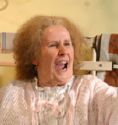 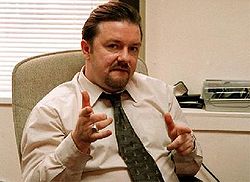 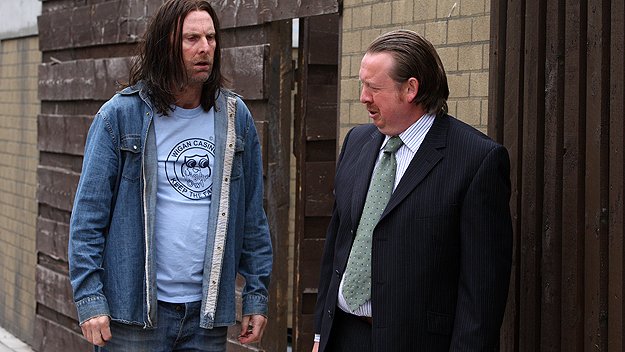 Je ne travaille pas très bien au collège
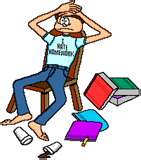 Je joue de la guitare électrique
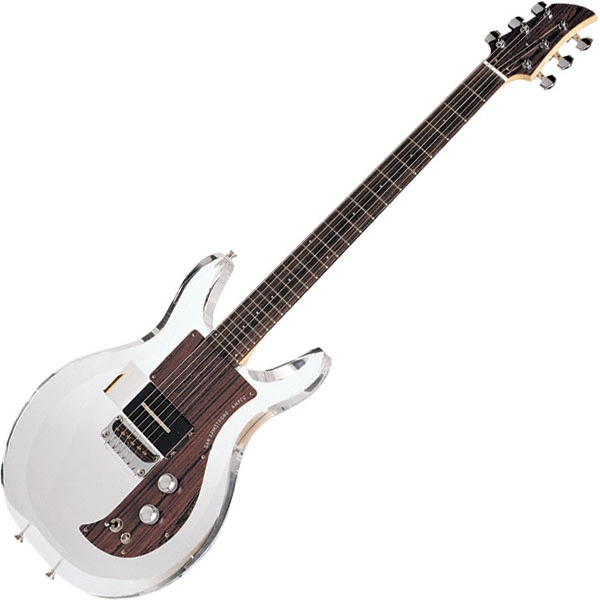 Je vais au cinéma avec mon copain / ma copine
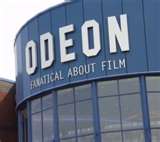 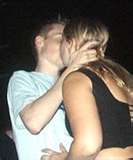 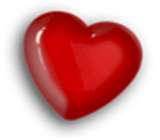 Je fume quarante cigarettes par jour
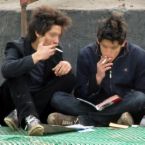 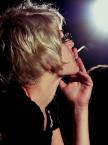 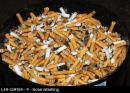 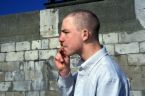 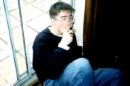 Je ne m’entends pas très bien avec mes parents
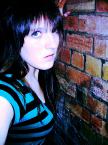 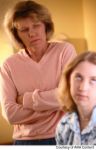 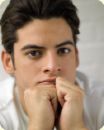 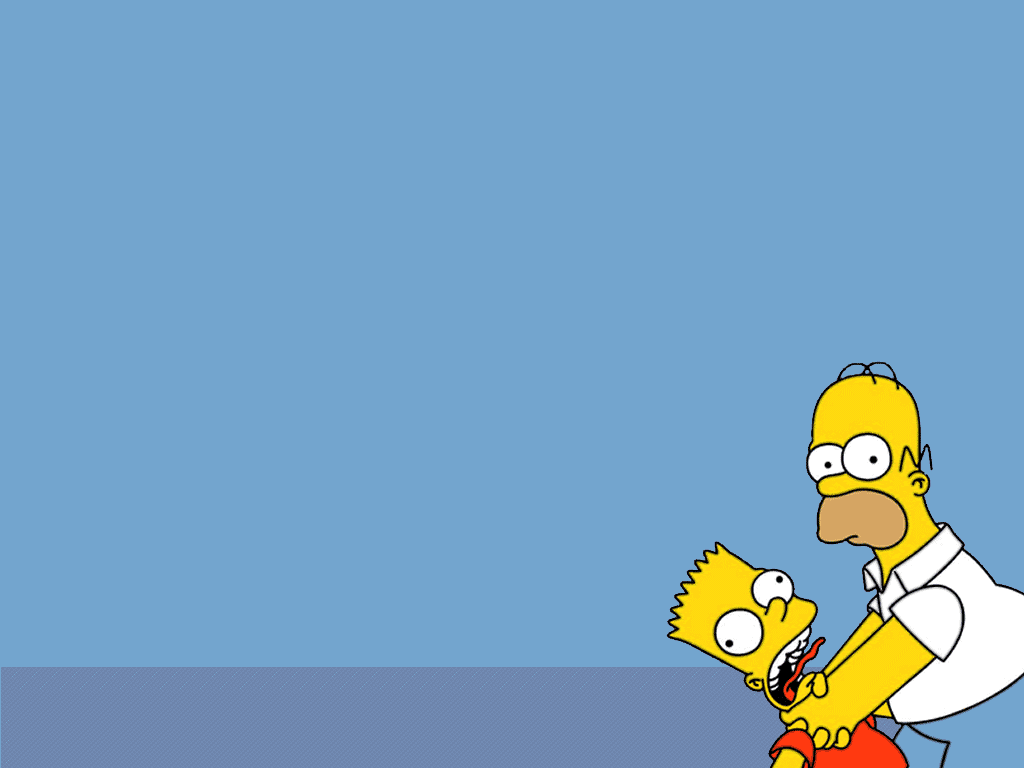 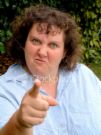 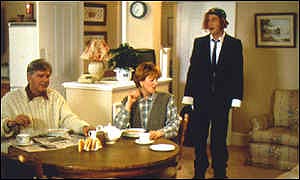 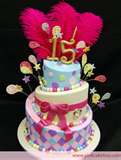 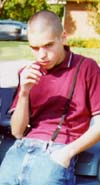 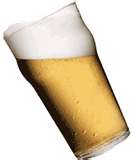 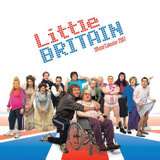 a
b
c
d
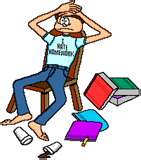 Travail à deux:
e
f
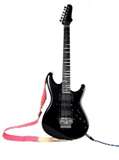 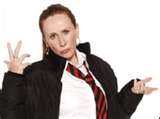 Maintenant je …
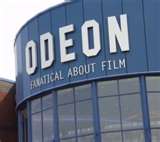 g
h
i
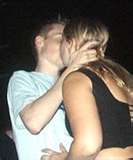 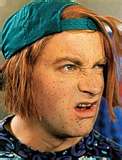 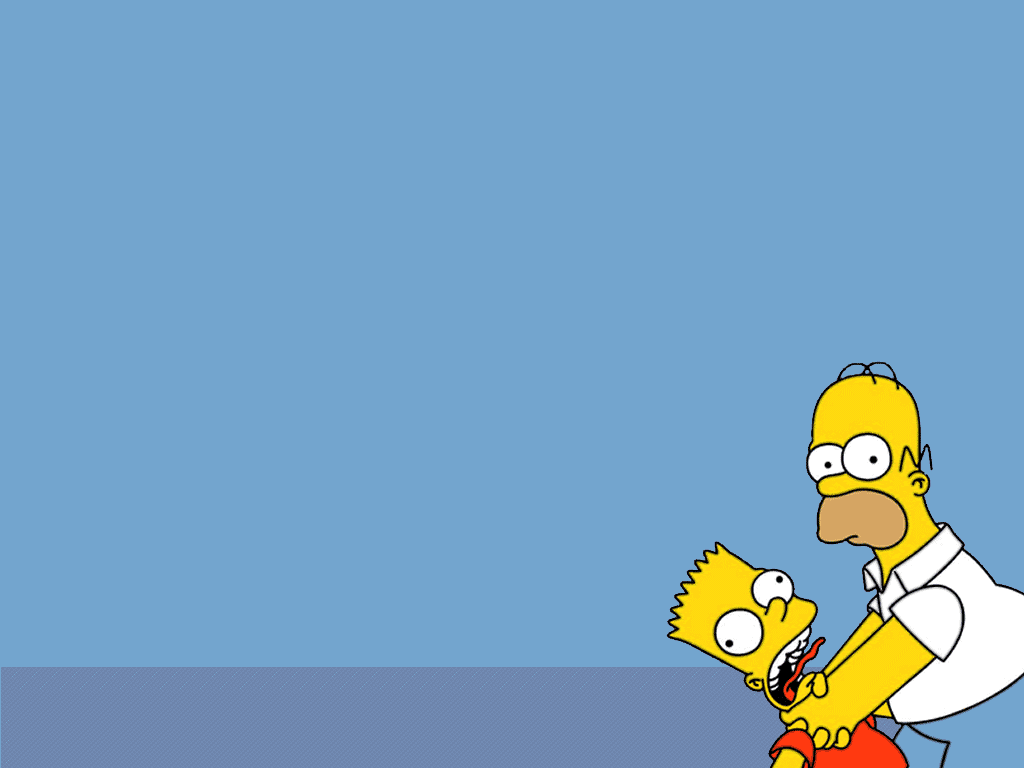 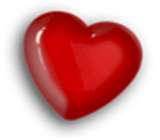 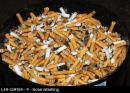 Copie et complète le paragraphe: Avant…
étais
Quand j’avais 5 ans, j’____ petite
 et j’_____ les cheveux plus longs, je 
________ beaucoup de lait et je _________ des émissions pour les enfants à la télé. Je ___________ bien à l’école primaire et je _________ du piano. Je mangeais beaucoup de bonbons. Le week-end j’_______ au cinéma avec mes parents. J’________ mes parents, parce qu’ils ét_____ super sympa.
avais
buvais
regardais
travaillais
jouais
allais
adorais
aient
travaille
buvais
était
buvons
Imparfait      ou      présent?
avais
dansais
jouent
mangiez
regarde
adorez
Travail écrit: Maintenant…
J’…ai 15 ans, je …uis grande et j’…ai les cheveux plus courts, je … bois de la bière et je regard..e des émissions comiques à la télé. Je ne travaill..e pas très bien au collège et je jou..e de la guitare électrique. Le week-end je …vais au cinéma avec ma copine / mon copain. Je fum..e quarante cigarettes par jour. Je ne m’…entends pas très bien avec mes parents. C’…est affreux car on se d…ispute tout le temps.
Réponses: Maintenant…
J’      15 ans, je         grande et j’      les cheveux plus courts, je          de la bière et je regard   les émissions comiques à la télé. Je ne travaill     pas très bien au collège et je jou      de la guitare électrique. Le week-end je    au cinéma avec ma copine / mon copain. Je fum     quarante cigarettes par jour. Je ne m’               pas très bien avec mes parents. C’       affreux car on se             tout le temps.
ai
suis
ai
bois
e
e
e
vais
e
entends
est
dispute